Impact of kdr gene frequencies on major malaria vectors’ host blood meal preferences in Teso sub counties, western Kenya.
6th East African Health and Scientific Conference & International Health Exhibition and Trade Fair

29th to 31st March 2017 

Bujumbura, Burundi
Authors & their institutional affiliation
Back ground information
Malaria is a leading cause of morbidity & mortality
Malaria vector control relies heavily on insecticide-based interventions (IRS & LLINs)
The efficacy of these tools depends on the feeding behaviour of mosquitoes.
Insecticide resistance among major vectors is emerging as a major threat 
Insecticide resistance management programmes to be optimized
     (Kenya National Malaria Strategy 2009 -2017)
4 major types of IR: Target-site  , Metabolic, Behavioural & Cuticular
Current understanding of the evolution of  IR results from mutation of the target sites (kdr or super-kdr) or from overexpression of GSTs, esterases & cytochrome P450s
An. gambiae s.s & An. funestus  are highly endophagic &  anthropophagic while An. arabiensis is zoophilic but endophagic (Githeko et al., 1994).
Problem statement
Malaria remains a major public health problem in Kenya, accounts for an 18% of outpatient consultations & 10% of hospital admissions
Many insecticides extensively used to control domestic & agricultural pests, exerting more insecticide resistance selection pressure.
Cross resistance cause vector populations to develop resistance very rapidly to newly introduced insecticides
Malaria vector control rely heavily on a single safe insecticide class: pyrethroids
Despite the huge investments in LLINs and IRS roll out
Need for surveillance, monitoring & evaluation while operational research is vital for tracking the progress of malaria prevention & control  activities
General Objective:

Insecticide resistance & it’s impact on malaria transmission potential  among the major vectors  in Teso sub – counties, western Kenya
Specific Objective

The crossectional study aimed at determining blood meal preferences in Anopheles gambiae sensu lato in areas with & areas without insecticide resistance in Teso sub-counties, western Kenya.
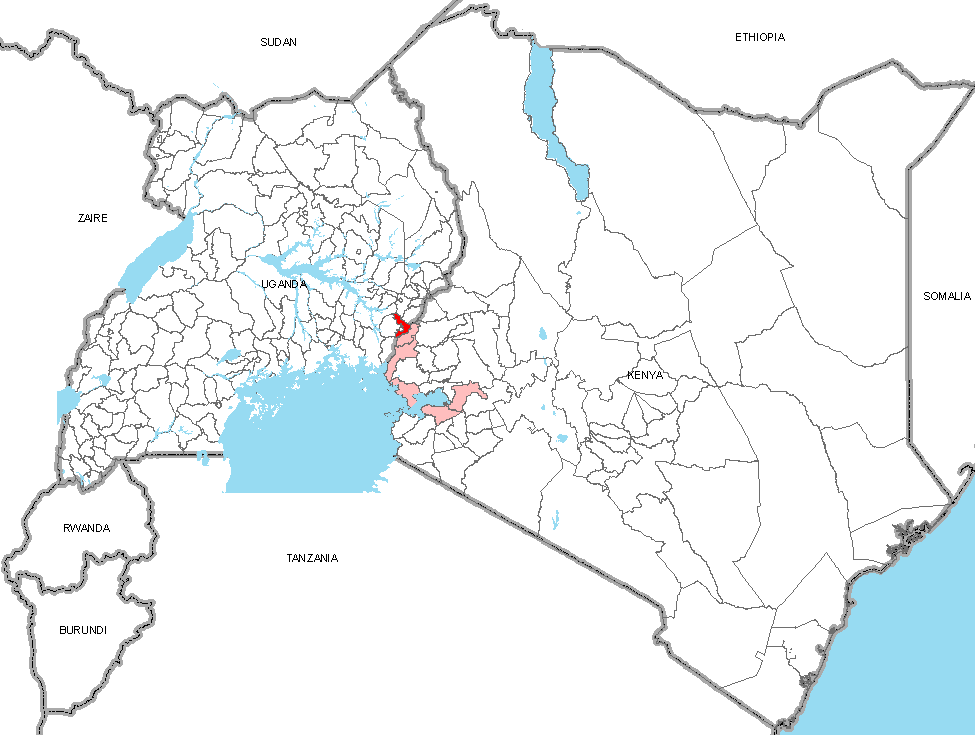 Lake Victoria
Indian Ocean
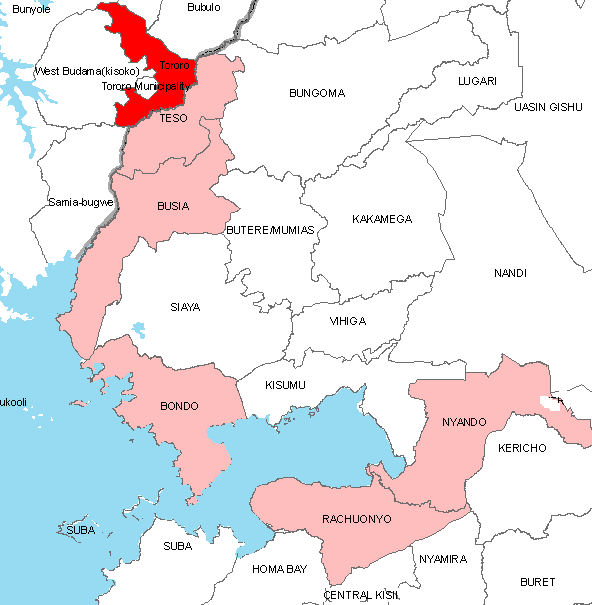 Lake Victoria
Study site: 

Teso  North & Teso South 
sub-counties
Four divisions ; Amagoro, Amukura, Angurai & Chakol

Population at risk in Teso is 252, 884 people  among whom 51,424 are aged between 0&4 years
6
Methods & materials
Mosquito larvae sampled & reared to adults. 
3-5 days-old female mosquitoes were exposed to insecticides (permethrin, deltamethrin & bendiocarb) 
Adult mosquitoes  also sampled (indoor & outdoor) by human landing catch method, indoor aspiration, pyrethrum spray catch, window exit trap  & outdoor pot collection methods
Blood meal ELISA, Species ID PCR, Blood meal  &  kdr East gene PCR  performed 
Kdr East TaqMan assay where FAM & HEX reporting dyes detected mutant allele & wild type respectively
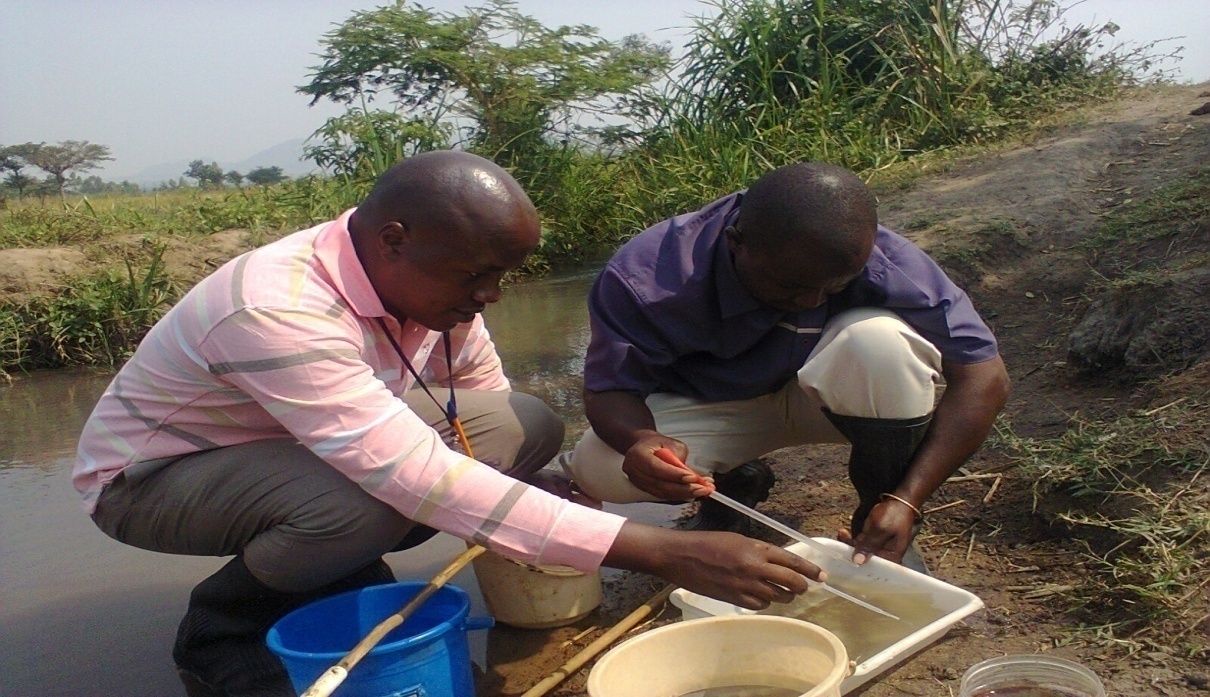 Larval sampling
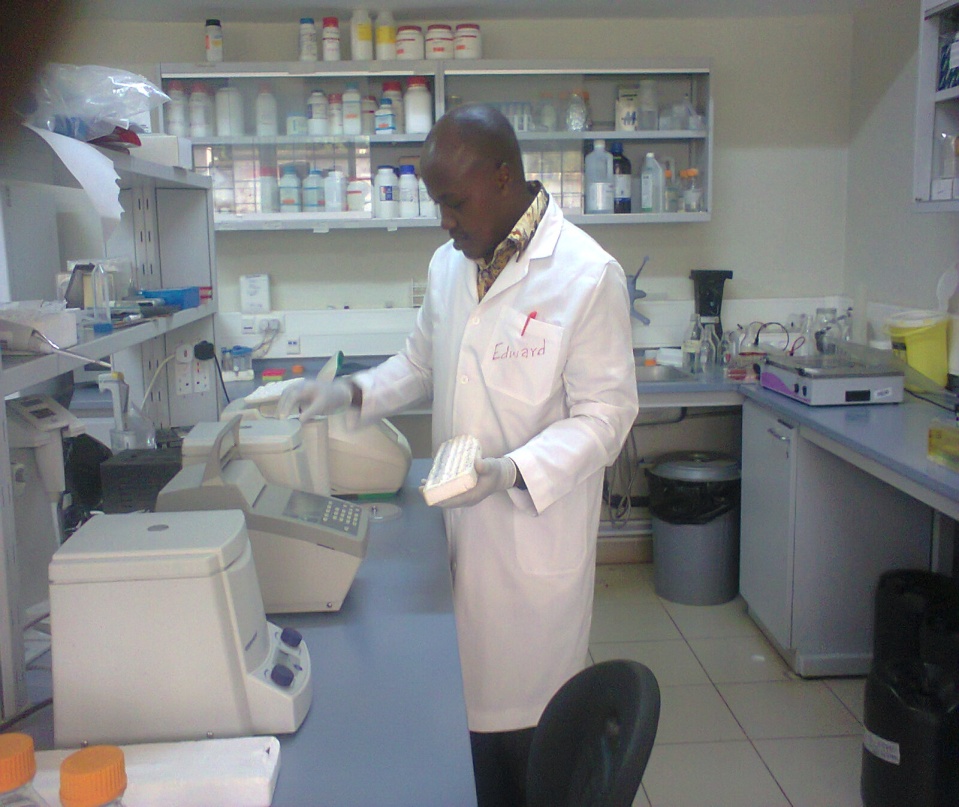 DNA extraction, sometimes blood meal ELISA,
species , blood meal  & Kdr PCR;
Field mosquito  larvae collections and Laboratory work
Percentages of homozygous & heterozygous resistance alleles in Teso sub-county western Kenya
n = 560; 112 samples@cluster done kdr assay
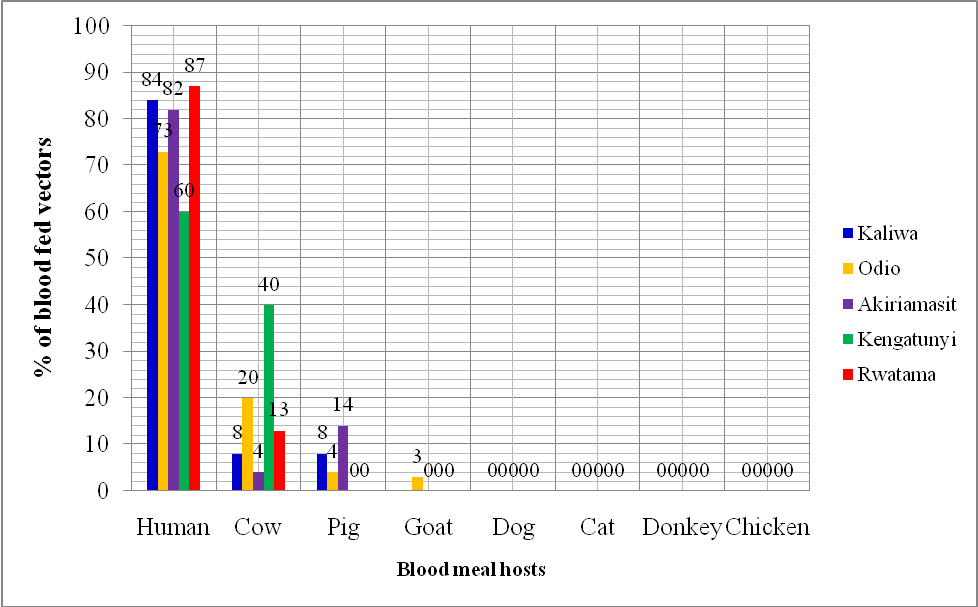 Host blood preferences in different clusters
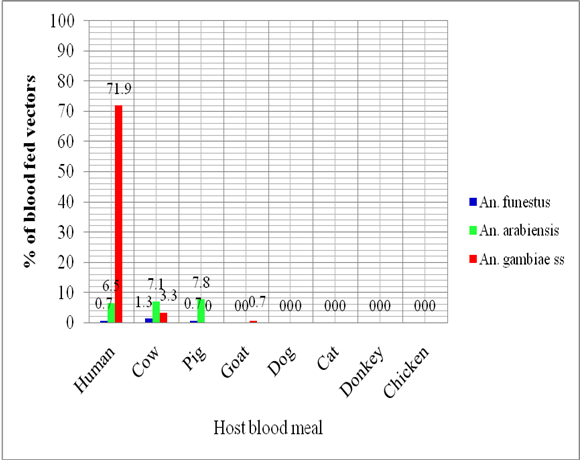 Species preference for different blood meal sources
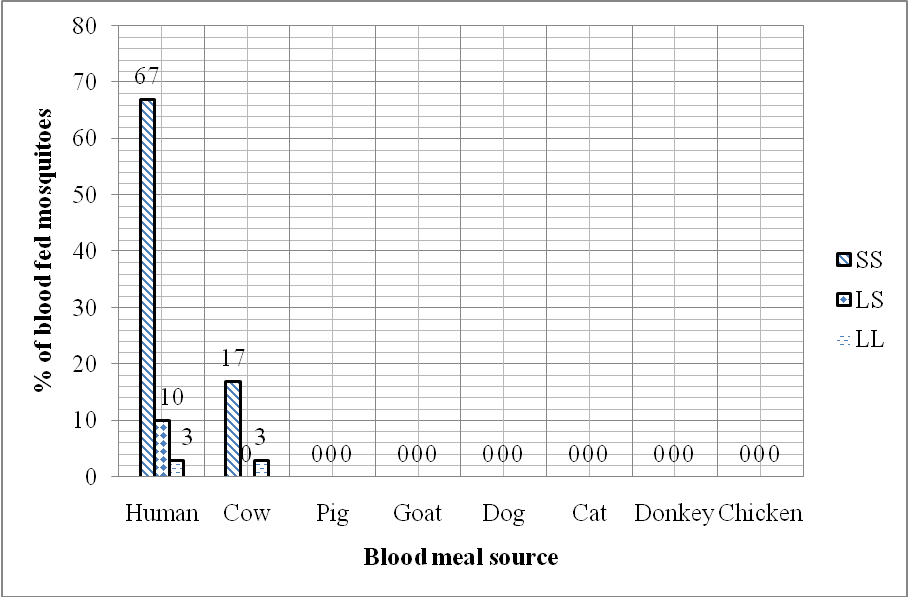 Allele frequencies compared to host preference
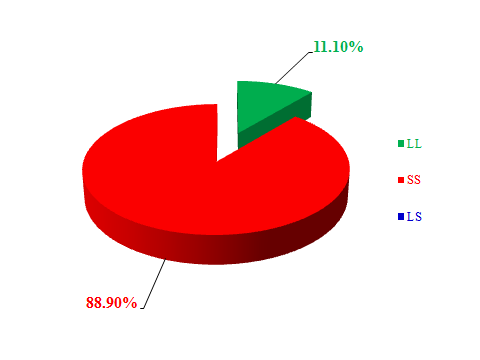 Impact of insecticide resistance on endophagic & endophilic behavior in female Anopheles mosquitoes; Pyrethrum Spray Catch (n = 338)
Discussion
Conclusion
Recommendation
Acknowledgments
UoN
NACOSTI
KEMRI / WHO-BILL & Melinda Gates IR  PROJECT
Supervisors
Family
Friends
Colleagues
God Almighty
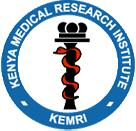 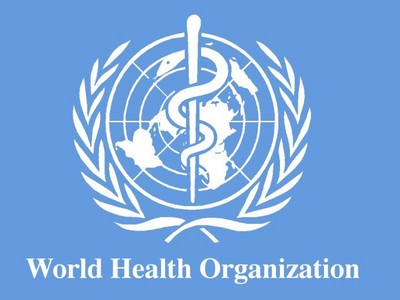 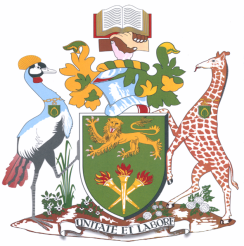 Thank you for listening
17